ECHO UMPIRING BREIF
What we will cover
Roles of the umpire
Where to position yourself
Rules and implementation
Managing the game
Communicating
Questions
Role of THE UMPIRE
Umpiring  hockey is a challenging but rewarding way to participate in the game and contribute to the game by :
Helping to raise the standard of the game at all levels by ensuring that players observe the Rules,
Ensuring that every game is played in the right spirit,
Helping  to increase the enjoyment of the game for players, spectators, and others, and
Maintaining a safe playing environment for all players.
This can be achieved by umpires being:
Consistent
Fair
Prepared
Focused
Approachable
Natural
Better
Understanding
[Speaker Notes: This can be achieved by umpires being:
Consistent: umpires maintain the respect of players by being consistent
Fair: decisions must be made with a sense of justice and integrity
Prepared:  no matter how long an umpire has been officiating, it is important to prepare thoroughly for every match
Focused:  concentration must be maintained at all times ; nothing must be allowed to distract an umpire
Approachable: a good understanding of the Rules must be combined with a good rapport with the players
Natural: an umpire must be themselves, and not imitate another person, at all times.
Understanding: a good understanding application of the Rules
Better: umpires must aim to become even better with each and every match]
What you need
What you will need to umpire:
A whistle
Hockey or running shoes
Appropriate shirt – preferably high visibility
Red, Green and Yellow match cards
Have a positive attitude
BASICS
Umpire 2
Umpire 1
This is just a guide, umpires can make calls anywhere except the opposite circle – remember the further you are away the more difficult it is to make the correct decision.
When the ball is in the opposite circle you can help the umpire by signalling.
Positioning
The best position for an umpire is the spot where you feel at ease and you feel sure that you always have a clear view of the game. 
The essential thing is that an umpire is in a correct position to see all breaches of the rules.
General Principles:
Stand with the side-line at your back or immediately in front of you and the goal on your right to ensure 180 degrees view of the field, with your face and body directed towards the ball.
Be constantly on the move to be able to have the ball in sight at all times.
Never turn your back on the play.
Never cross to the other side of the goal for penalty corner or corner hits.
Try to stay between the ball and your goal to ensure best view.
When moving in close an umpire must ensure that there is no interference with the free movement of the players.
Clip
Clip
[Speaker Notes: Although there are no set rules dealing with positioning to gain a clear view, all experienced umpires agree that this is one of the most important considerations in controlling the game.

As stated, there are no hard and fast rules laid down, but certain principles have evolved over many years and are now accepted as giving maximum vision with mobility.
General Principles:
Stand with the side-line at your back or immediately in front of you and the goal on your right to ensure 180 degrees view of the field, with your face and body directed towards the ball.
Be constantly on the move to be able to have the ball in sight at all times.
Never turn your back on the play.
Never cross to the other side of the goal for penalty corner or corner hits.
The path that an umpire follows over the ground is approximately that of a hockey stick laid with the flat face of the stick on the ground with the head near the right-hand goal post and the handle running along the side-line.
When moving in close an umpire must ensure that there is no interference with the free movement of the players, and must get into a position from which it is possible to quickly recover. If one has moved in too close, a satisfactory retreat is over the back-line.
Whether an umpire goes only as far as the circle edge, or right to the goal, will depend upon the circumstances of each attack. It is a matter that each umpire must judge from trial and error and experimentation.]
FLOW OF PLAY
Encourage the game to flow by only interfering when necessary 
However do not lose your grip on the match as a result of allowing too much flow! 
Allow the players to contest the ball 
Allow as much advantage as possible 
Read the game – do not ball watch 
Sometimes a free hit is a better advantage and causes less frustration 
Whistle timing is critical
The best umpires maintain a firm control on the game yet are relatively unnoticed – Umpires should never be the centre of attention.
Free hits
For all free hits, all opponents must be at least 5 metres from the ball 
For free hits awarded to the attack within their attacking 23 metre area - all players must be at least 5 metres from the ball.
The ball must not be hit directly into the circle – must move 5m first
Attacking free hits awarded within 5 metres of the circle are taken back to the nearest point 5 metres from the circle.
A player taking a free hit can be the next player to play the ball (a ‘self-pass) taking the free hit: 
However, the ball must be two distinct and separate actions 
At a free hit, which is not a ‘self-pass’, the ball must move at least 1 metre before it can be played by a teammate of the player taking the free hit
In all situations - if taken quickly and a player is within 5 metres of the ball but is not influencing play, the taking of the free hit does not need to be delayed; this same player can play and attempt to play the ball or try to influence play, once the ball has travelled 5 metres – be consistent in your judgment of this
FREE HITS
Awareness
Recognition
Action
Be pro-active
Set standards early – communicate clearly to the players 
Make it easy on yourself – get them 5 metres at free hits from the beginning 
Recognise early when the ball is not in the right place for free hits –avoid replays 
Ensure free hits are taken correctly 
Change your game plan if you need to 
Communicate with your colleague
Advantage:  a penalty is awarded only when a player or team has been disadvantaged by an opponent breaking the Rules.
If awarding a penalty is not an advantage to the team which did not break the Rules, play must continue.
TACKLING
Watch tackles carefully – only penalise if you are sure there has been an offence 
Do not penalise just because there is a noise or it looks bad 
Do not penalise if the tackler initially appears to be in an impossible position from which to make a legal tackle 
Watch which direction the ball travels 
Be strict on the breaking down of play and intentional stopping tackles 
A sliding tackle which takes a player to ground is a high risk, high penalty action 
Be aware of intentional shielding and body blocking
Clip
obstruction
Players must not obstruct an opponent who is attempting to play the ball.
Players obstruct if they:
back into an opponent,
physically interfere with the stick or body of an opponent,
shield  the ball from a legitimate tackle with their stick or any part of their body,
A player who runs in front of or blocks an opponent to stop them legitimately playing or attempting to play the ball.
Are the players trying to play the ball? 
Is there a possibility to play the ball? 
Is there active movement to prevent the playing of the ball? 
Be aware of professional use of the body to illegally block opponents from the ball 
Stick obstruction is a ‘hot issue’ for players. Judge it fairly and correctly and blow only if you are 100% sure
Clip
Raised ball
Blow only in dangerous situations everywhere on the pitch - forget lifted, think danger 
Low balls over defenders sticks in a controlled manner that hit half shin pad are not dangerous 
Use common sense and show understanding of the play 
Be consistent
Clip
goalkeeping
Goalkeepers and players with goalkeeping privileges must wear a single coloured shirt or garment of a different colour to both teams 
Players with goalkeeping privileges may wear protective headgear in their defending 23 metres area:
It must be worn to defend penalty corners and penalty strokes. 
They may take part in the game outside their own 23 metres area provided that they have safely removed their headgear 
Allow goalkeepers and players with goalkeeping privileges to move the ball away with their hand / hand protector / arm / body, as part of a goal saving action.
Penalty corners
A penalty corner is awarded:
For an offence by a defender in the circle which does not prevent the probable scoring of a goal,
For an intentional offence in the circle by a defender against an opponent who does not have possession of the ball or an opportunity to play the ball,
For an intentional offence by a defender outside the circle but within the 23 metres area they are defending,
For intentionally playing the ball over the back-line by a defender,
When the ball becomes lodged in a player’s clothing or equipment while in the circle they are defending.
A goal cannot be scored unless the ball has travelled outside the circle. 
If the ball stays inside the circle, it is not an offence to take a shot at goal – allow play to continue; if a defender commits an offence which normally would have prevented the probable scoring of a goal, a further penalty corner should be awarded,
If the first shot at goal is a hit (as opposed to a push, flick or scoop), the ball must cross the goal-line at the height of the backboard.
Penalty corners
The best way to manage a short corner is:
Positioning is critical
Manage the set up – including the meetings on the top of the circle or in defence 
Use pro-active and preventative reminders to prevent possible breaking and other offences 
Apply the drag flick interpretations
Position of the other umpire should allow support of colleague on the height and direction of the shot and possible obstruction of runners 
When the ball is missing the goal and the defender is hit high on the body, decision is a free hit to the defence.
Penalty strokes
Definition
A penalty stroke is awarded:
for an offence by a defender in the circle which prevents the probable scoring of a goal,
for  an intentional offence in the circle by a defender against an opponent who has possession of the ball, or
When officiating a penalty stroke:
Ensure that goalkeeper and taker are in position and prepared 
Taker to be within playing distance of the ball - communicate this early 
At penalty strokes allow the stroke if it looks natural –even if there is a minor drag 
The penalty stroke is a major decision for a major foul,
You shouldn't disallow a goal based on the noise from the stick contact. As long as the action is either a push, flick or scoop.
communicating
Communication with Players
Remember that you are much nearer to being a Traffic Controller than being a Policeman, so your communication with the players must have this in mind. Earn their "respect" rather than their "fear”.

There are three ways of communication, namely:
Whistle
Signals
Verbal Comment
Verbal Comment - Communication by word of mouth should be kept to the absolute minimum, however, it is better when done though the team captain. Use the sign languages with which you have been equipped.
Clip
Clip
Whistling
The whistle is the main way in which umpires communicate with players, each other and other persons involved in the match
The whistle must be blown decisively, loudly and confidently enough for all involved in the match to be able to hear it.  This does not mean long loud whistling at all times
The tone and duration of the whistle must be varied to communicate the seriousness of offences to players
[Speaker Notes: Which is the first way of communication. You are merely indicating that you have some information for them and you require their immediate attention. It is essential, therefore, that you break their concentration on play, for this a firm blast on the whistle is necessary. Firm and loud enough to be heard by all twenty-two players, above the noise of supporters and any crowd.]
SIGNALLING
Free hit: one arm raised slightly above the shoulder level, to right or left. Try and train yourself to use the left arm for signals going left and the right for those going right
16 yards hit: both arms extended side ways
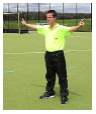 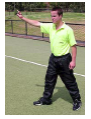 Long Corner: extended arm in the direction of corner flag
Penalty Corner: both arms pointed firmly to the goal line
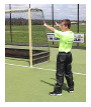 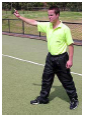 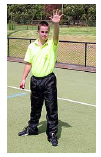 Five meters: Extend one arm straight up in the air showing an open hand with all fingers extended
Goal: both arms pointed firmly towards the centre spot
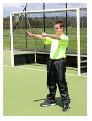 Penalty Stroke: one arm raised vertically above the head and the other pointing to the penalty stroke spot
Hit in from sideline: one extended arm in direction one pointing downwards.
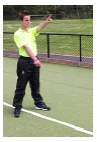 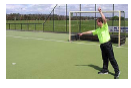 [Speaker Notes: Remember that those players around you probably know why you have blown the whistle, but the rest of the teams also need to know, so make your signals both definite and simple. The basic object of the signal for the players is to let them know what happens next - do they go back in defence or up in attack?]
Appealing, DESCENT & cards
Appealing for free hits – abuse or shouting spoils the game:
Do not allow comments at every penalty corner you award 
Harassment, intimidation and surrounding of umpires after decisions should not be tolerated 
Make it easy on yourself –use your skills and the tools at your disposal to stamp these problems out early in the game 
Make use of the captains, who are responsible for the behaviour of their team
Use cards:
Cards can be used to maintain the control of the game, ensuring the game is played safely,
There is no such thing as an "automatic card" in the rules. It's completely up to the umpire, and may be agreed to by both umpires at the start of the match.
juniors
Objectives
A objective in umpiring Under 9s and Under 11s is to help teach the juniors and assist in their development.
Clearly explain decisions using language that they will understand,
Allow the game to flow - call obvious feet, obstructions and dangerous play - especially when packs form, and
Let minor infringements or technical decisions go.
Under 9 rule variations
Halves are 20mins long with 5min break at half time,
Game is played on a half field,
Not long corners - if the ball goes over the base line, unless blatantly obvious, no matter who it is off is a 16 yard hit,
No strokes
Under 11 rule variations
All rules are the same as Senior hockey, except:
No strokes, and
The coaches are allowed on the field in the middle half of the field
injuries
If a player is lying on the ground injured
Stop the play and the time,
Go quickly to the player and ask them if they need attention,
If support or the teams bench enters pitch to assist the player, the player must leave the pitch for at least two minutes,
Ensure the injury is recorded by the team manager in the match report
A key role of the umpire is to maintain a safe playing environment at all times.  If you take this approach injuries will be minimised
FINAL WORDS
Be yourself at all times 
Help the players – the players need to understand what you want 
Teamwork and co-operation are critical – let’s help and support each other 
Be aware of the areas of the pitch where your colleague could need assistance 
If you have to, take time in making decisions 
Try to get the decisions correct and consistent between you and the other umpire
Use common sense - understand the players’ intentions
Accreditation & PAYMENT
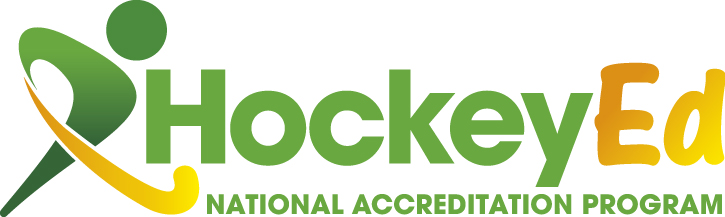 The Club strongly encourages players to become formerly accredited.  For more information on Hockey Australia accreditation go to:
Community Level - www.hockey.org.au/index.php?id=325

Level 1 - www.hockey.org.au/index.php?id=324
Under the new Club umpire payments will be:
Hockey is an evolving sport and rules changes regularly.  Make sure you stay up to date with new rules and how it should be interpreted. 

Up to date rules can be found on the ECHO website
Questions?